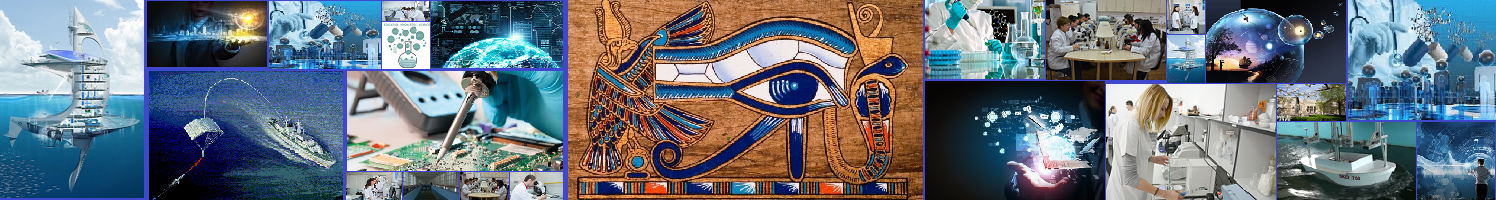 Scientific Conference of Doctoral Schools SCDS-UDJG
 Perspectives and challenges in doctoral research 

13th Edition of CSSD-UDJG, 12th and 13th of June 2025
www.cssd-udjg.ugal.ro